СДБО
ISO 20022
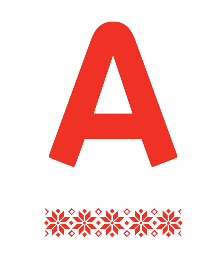 Что изменилось?
В связи с переходом на новый формат сообщений ISO 20022 изменился набор обязательных полей для заполнения.Изменения затрагивают следующие виды платежей:

платежи в белорусских рублях;
платежи перевод с продажей;
платежные требования с акцептом.
Новые поля:
- Код операции (только для платежей на нерезидента). Справочник Кодов операции N063.
- Код назначения платежа. Справочник кодов назначения платежа N099.
- Категория перевода. Справочник категорий E004 (заполняется вручную только для платежей в бюджет). 
- Признак платежа. Выбор из двух значений: 1 - платеж, 0 - возврат.
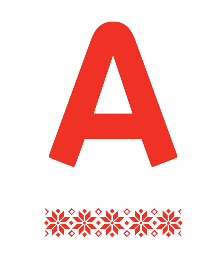 Платежи в белорусских рублях в Альфа-Бизнес Онлайн и Альфа-Бизнес Мобайл 2.0
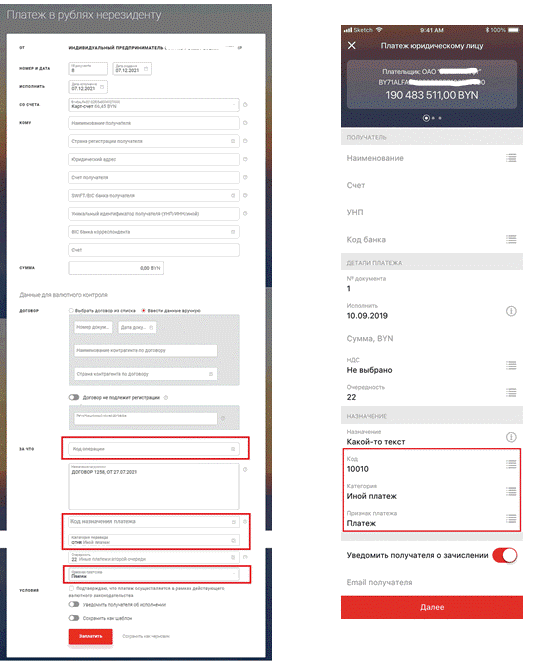 На платежах в рублях добавлены следующие обязательные поля для ввода:- Код операции (только для платежей на нерезидента). Справочник Кодов операции N063.
- Код назначения платежа. Справочник кодов назначения платежа N099.
- Категория перевода. Справочник категорий E004. (заполняется вручную  только для платежей в бюджет).
- Признак платежа. Выбор из двух значений: платеж, возврат.
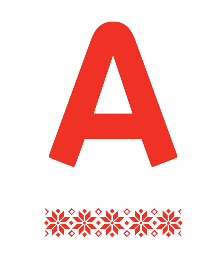 Платежи в белорусских рублях в системе Альфа-Клиент
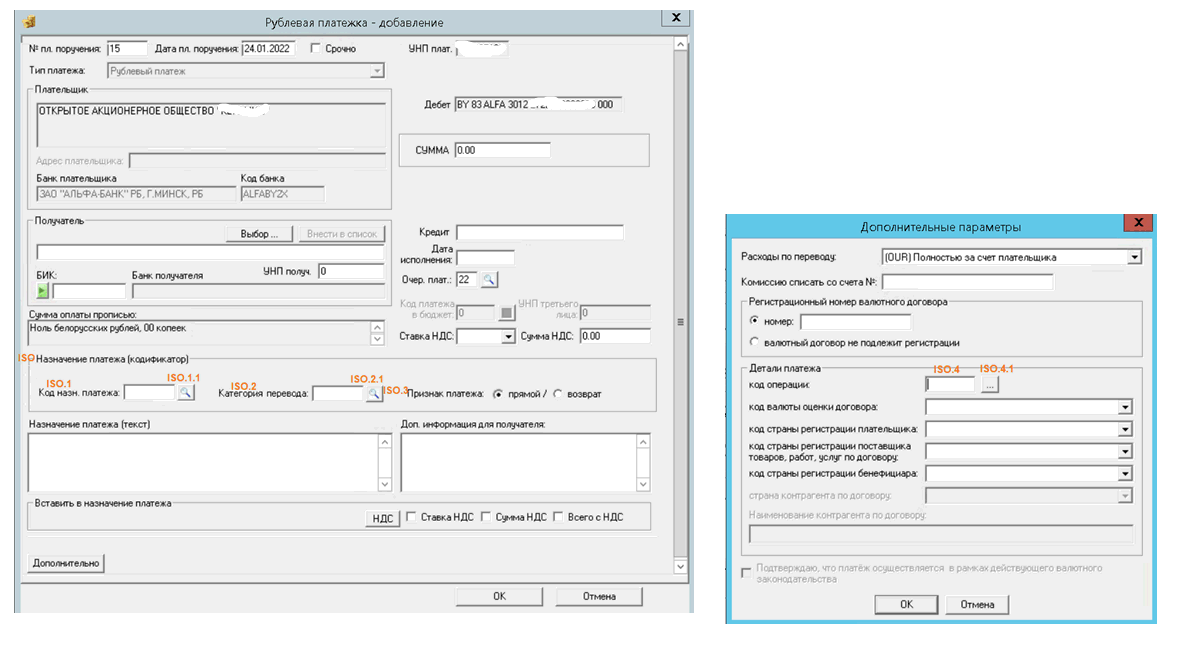 Добавлены следующие обязательные поля для ввода:
ISO.1 Код назначения платежа. Справочник кодов назначения платежа N099.
ISO.2 Категория перевода. Справочник категорий E004 (заполняется вручную только для платежей в бюджет).
ISO.3 Признак платежа. Выбор из двух значений: прямой, возврат.
Поле ISO.4 «Код операции» заполняется значением из Справочника «Коды операции (N063)» на вкладке дополнительно заполняется только для платежей нерезиденту.
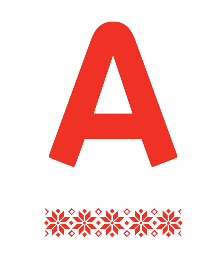 Вкладка «Дополнительно»
Форма создания платежа в белорусских рублях
Платеж перевод с продажей в Альфа-Бизнес Онлайн и Альфа-Бизнес Мобайл 2.0
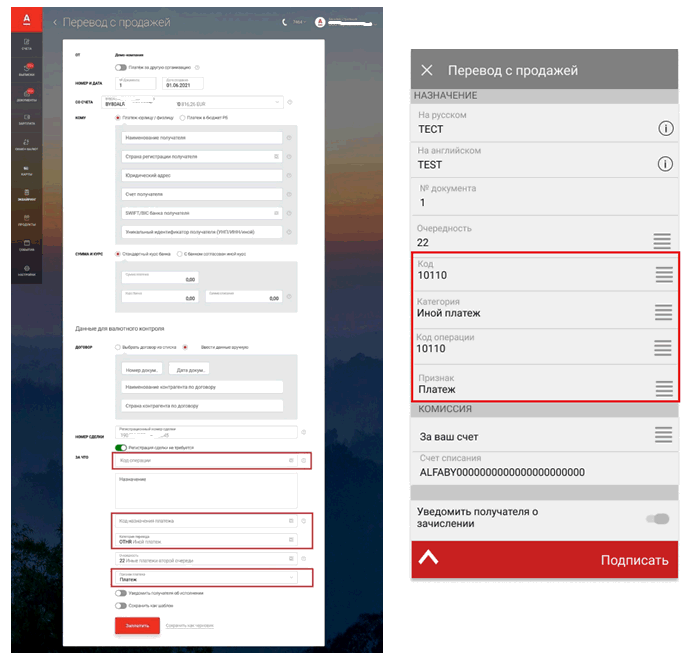 Для перевода с продажей добавлены   следующие обязательные поля для ввода (аналогично рублевым платежам):
- Код операции (только для платежей на нерезидента). Справочник Кодов операции N063.
- Код назначения платежа. Справочник кодов назначения платежа N099.
- Категория перевода. Справочник категорий E004 (заполняется вручную  только для платежей в бюджет).
- Признак платежа. Выбор из двух значений: платеж, возврат.
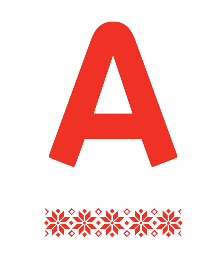 Платеж перевод с продажей в системе Альфа-Клиент
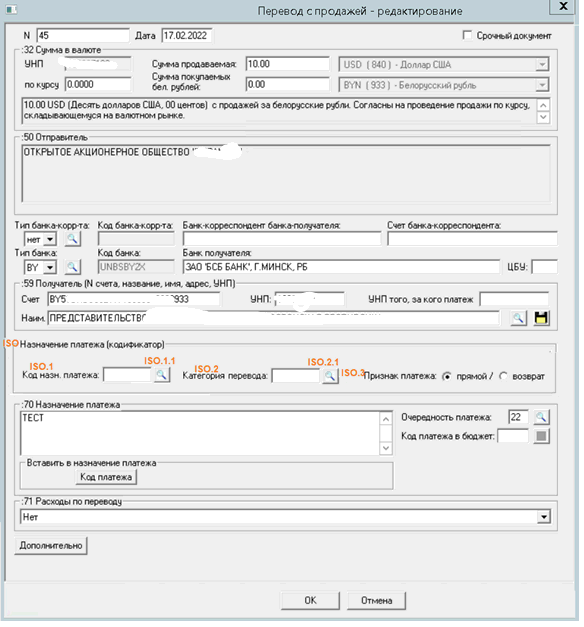 Добавлены следующие обязательные поля для ввода:
ISO.1 Код назначения платежа. Справочник кодов назначения платежа N099.
ISO.2 Категория перевода. Справочник категорий E004 (заполняется вручную только для платежей в бюджет).
ISO.3 Признак платежа. Выбор из двух значений: прямой, возврат.
Поле «Код операции» заполняется значением из Справочника «Коды операции (N063)» на вкладке дополнительно и является необязательным для заполнения.
Форма создания платежа перевод с продажей
Платежное требование с акцептом в Альфа-Бизнес Онлайн и Альфа-Бизнес Мобайл 2.0
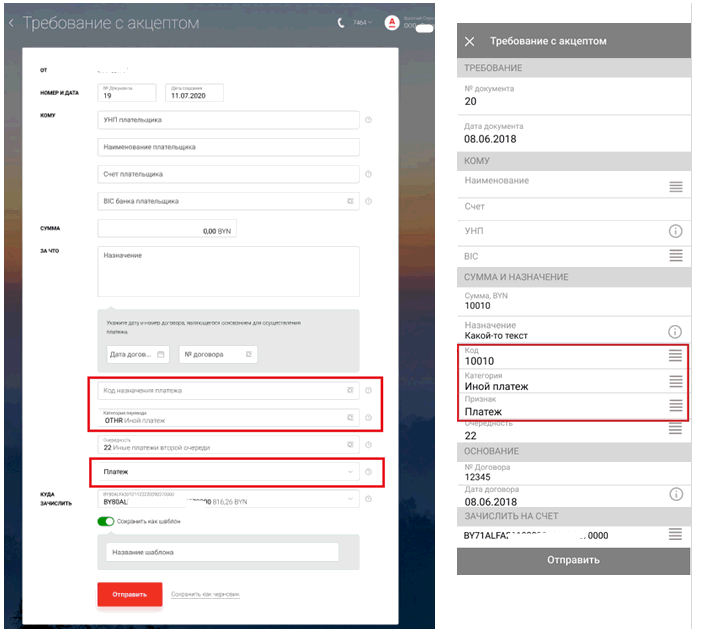 Для платежных требований добавлены   следующие обязательные поля для ввода:
- Код назначения платежа. Справочник кодов назначения платежа N099.
- Категория перевода. Справочник категорий E004. (Ввод не предусмотрен, автозаполняется значением OTHR-Иной платеж).
- Признак платежа. Выбор из двух значений: платеж, возврат.
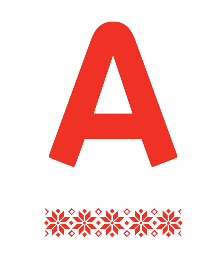 Платежное требование с акцептом в системе Альфа-Клиент
Добавлены следующие обязательные поля для ввода:
ISO.1 Код назначения платежа. Справочник кодов назначения платежа N099.
ISO.2 Категория перевода. Справочник категорий E004. 
ISO.3 Признак платежа. Выбор из двух значений: прямой, возврат. (только для требования с акцептом (AUTH).
Форма создания платежного требования
ISO 20022 примеры справочников
N099 Кодификатор назначения платежа в Республике Беларусь
E004 Справочник кодов назначения платежа
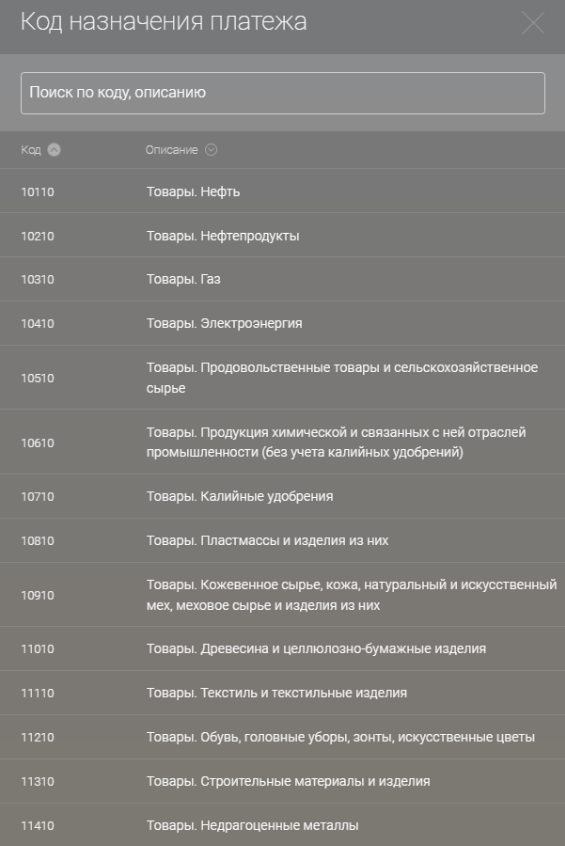 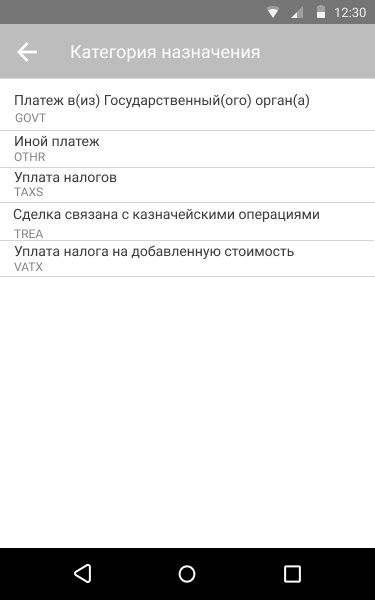 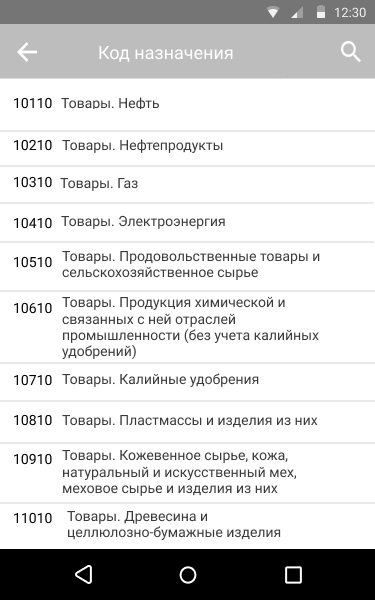 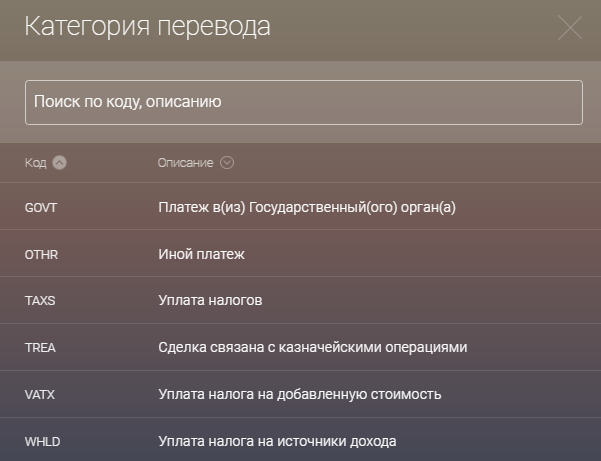 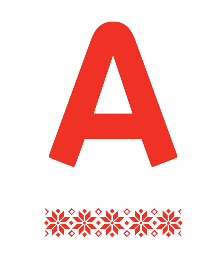